PŘÍRODNÍ POLYMERYPolyfenoly:lignin, třísloviny, huminové kyseliny
RNDr. Ladislav Pospíšil, CSc.
POLYMER INSTITUTE BRNO 
spol. s r.o.
17. 10. 2013
PŘÍRODNÍ POLYMERY PŘF MU  6 2013
1
17. 10. 2013
PŘÍRODNÍ POLYMERY PŘF MU  6 2013
2
LITERATURA
Ing. J. Dvořáková: PŘÍRODNÍ POLYMERY, VŠCHT Praha, Katedra polymerů, skripta 1990
J. Mleziva, J. Kálal: Základy makromolekulární chemie, SNTL Praha, 1986
J. Bučko, L. Šutý, M. Košík: Chemické spracovanie dreva, ALFA Bratislava, 1988
A. Blažej, L. Šutý : Rastlinné fenolové zlúčeniny, ALFA Bratislava, 1973
A. Blažej, V. Szilvová: Prírodné a syntetické polymery, SVŠT Bratislava, skripta 1985
17. 10. 2013
PŘÍRODNÍ POLYMERY PŘF MU  6 2013
3
STROM – PŘIBLIŽNÉ SLOŽENÍ
Z BIOMASY  stromu tedy zpracováváme na řezivo či buničinu jen cca. 55 % hmot. !
17. 10. 2013
PŘÍRODNÍ POLYMERY PŘF MU  6 2013
4
DŘEVO – PŘIBLIŽNÉ SLOŽENÍ
celulóza (40–50 %)
lignin (20–30 %)
hemicelulózy (20–30 %)
doprovodné složky 
další organické látky (1–3 %, u tropických dřevin až 15 %): terpeny, tuky, vosky, pektiny, třísloviny (pouze u listnáčů), steroly, pryskyřice
anorganické látky (0,1–0,5 %, u tropických dřevin až 5 %) – po spálení tvoří popel
voda v různém množství (podle ročního období, stupně vyschnutí dřeva atd.) AŽ 14 % HMOT. 
Celulóza a hemicelulózy patří mezi polysacharidy a bývají souhrnně označovány jako holocelulóza.
17. 10. 2013
PŘÍRODNÍ POLYMERY PŘF MU  6 2013
5
DŘEVO – ukázka struktury
17. 10. 2013
PŘÍRODNÍ POLYMERY PŘF MU  6 2013
6
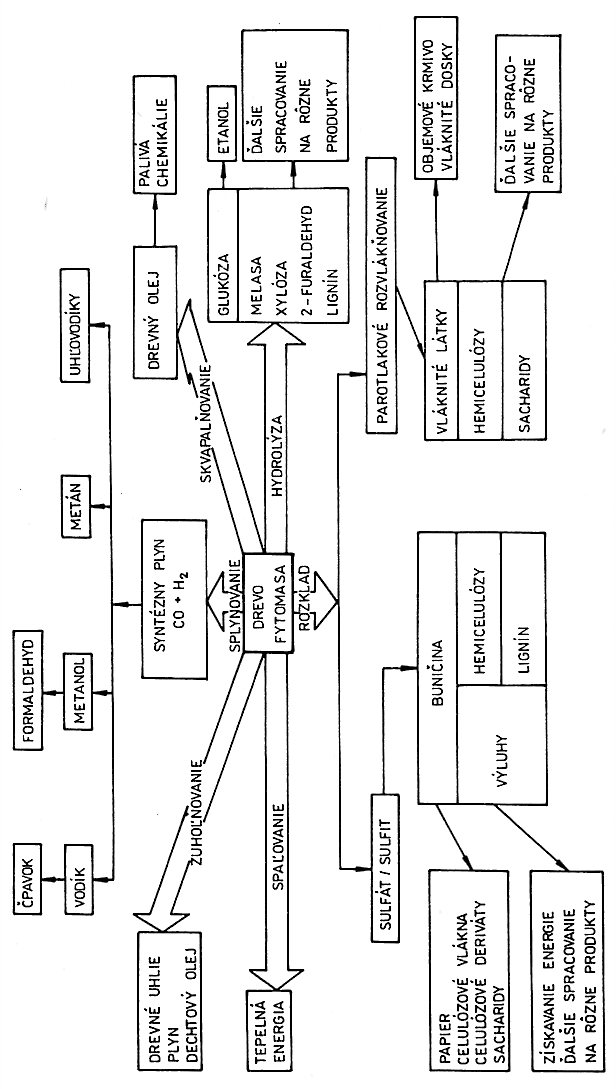 DŘEVO JAKO CHEMICKÁ SUROVINA
17. 10. 2013
PŘÍRODNÍ POLYMERY PŘF MU  6 2013
7
DŘEVOPLYN JAKO CHEMICKÁ SUROVINA & PALIVO Z OBNOVITELNÝCH ZDROJŮ
Co lze ze stromu využít na DŘEVOPLYN?

Jaké jsou VÝHODY versus  NEVÝHODY  DŘEVOPLYNU?

DŘEVOPLYN  v tuzemské historii ?
17. 10. 2013
PŘÍRODNÍ POLYMERY PŘF MU  6 2013
8
VÝROBA CELULÓZY
NÁTRONOVÝ
SULFITOVÝ
SULFÁTOVÝ
PODROBNĚJI PROBEREME POZDĚJI
17. 10. 2013
PŘÍRODNÍ POLYMERY PŘF MU  6 2013
9
Polyfenolické sloučeniny
Polyfenoly jsou skupina chemických sloučenin obsažených v rostlinách. Jsou charakterizovány přítomností více než jedné fenolové jednotky nebo stavebního bloku v molekule. 
Polyfenoly se obecně dělí na:
hydrolyzovatelné taniny (estery kyseliny gallové a glukózy nebo jiných cukrů)
fenylpropanoidy, například ligniny, 
flavonoidy 
kondenzované taniny.
17. 10. 2013
PŘÍRODNÍ POLYMERY PŘF MU  6 2013
10
LIGNIN 1
Hlavní necelulózová složka dřeva (20 – 30 %), jehličnaté dřevo má více ligninu než listnaté
Vytváří adhezivní složku mezi celulózovými vlákny > dřevo je KOMPOZITNÍ MATERIÁL!
Amorfní makromolekulární látka, směs dosud ne zcela známého složení > existuje řada vzorců ligninu (ukázka)
Ve dřevě pravděpodobně chemicky vázán na POLYSACHARIDY
Za základní stavební jednotku jsou považovány deriváty FENYLPROPANU
17. 10. 2013
PŘÍRODNÍ POLYMERY PŘF MU  6 2013
11
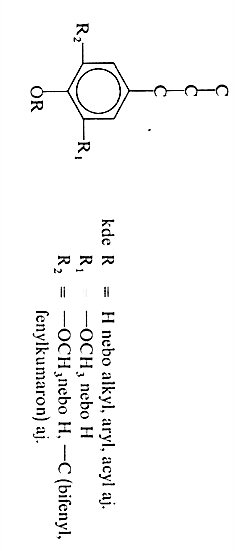 LIGNIN 2
deriváty FENYLPROPANU
17. 10. 2013
PŘÍRODNÍ POLYMERY PŘF MU  6 2013
12
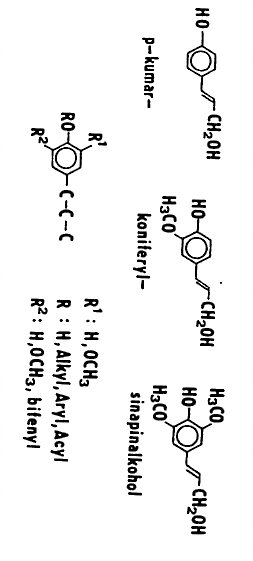 LIGNIN 3
Deriváty FENYLPROPANU  tvořící LIGNIN
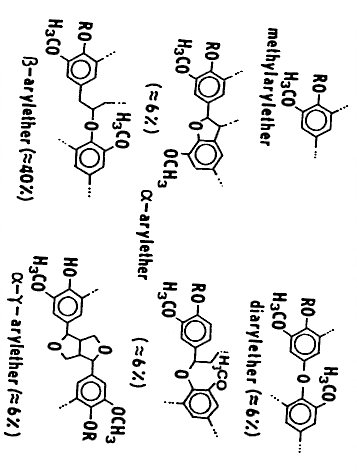 Síťování ligninu přes ETHEROVÉ MŮSTKY
17. 10. 2013
PŘÍRODNÍ POLYMERY PŘF MU  6 2013
13
LIGNIN 4 – MOŽNÉ VZORCE I
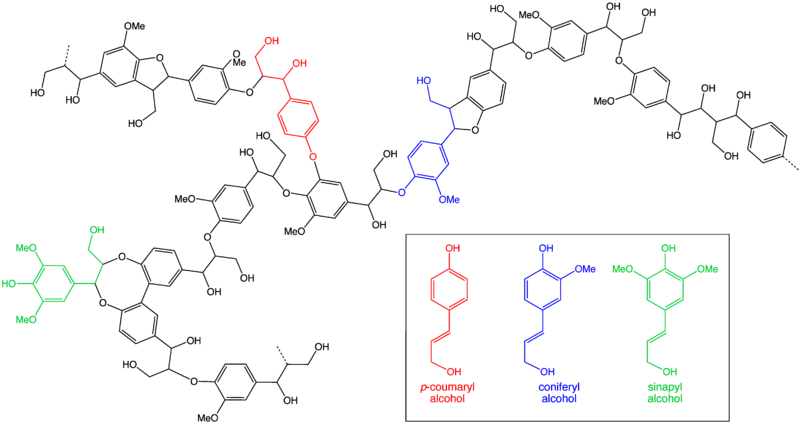 17. 10. 2013
PŘÍRODNÍ POLYMERY PŘF MU  6 2013
14
LIGNIN 5 – MOŽNÉ VZORCE II
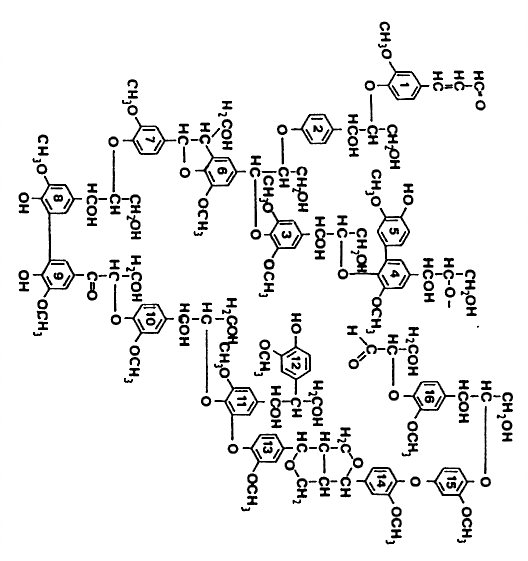 17. 10. 2013
PŘÍRODNÍ POLYMERY PŘF MU  6 2013
15
LIGNIN 6 – JAK SE ZÍSKÁVÁ?
LIGNIN je ODPANÍ LÁTKOU  při chemické výrobě buničiny
Problémem jeho využití je jeho mnohotvárnost, tj. lignin  z různých zdrojů má různé složení
Reaktivním místem je etherový můstek > možná výroba MeOH odštěpením –OCH3 skupiny
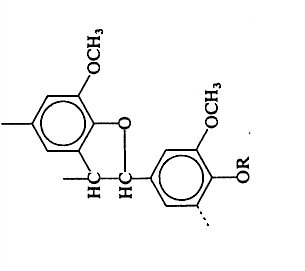 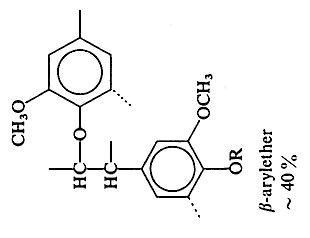 17. 10. 2013
PŘÍRODNÍ POLYMERY PŘF MU  6 2013
16
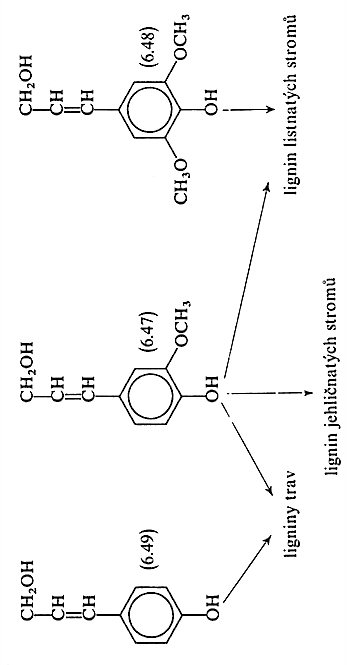 LIGNIN 7 – Problémem jeho využití je jeho mnohotvárnost, tj. lignin  z různých zdrojů má různé složení
17. 10. 2013
PŘÍRODNÍ POLYMERY PŘF MU  6 2013
17
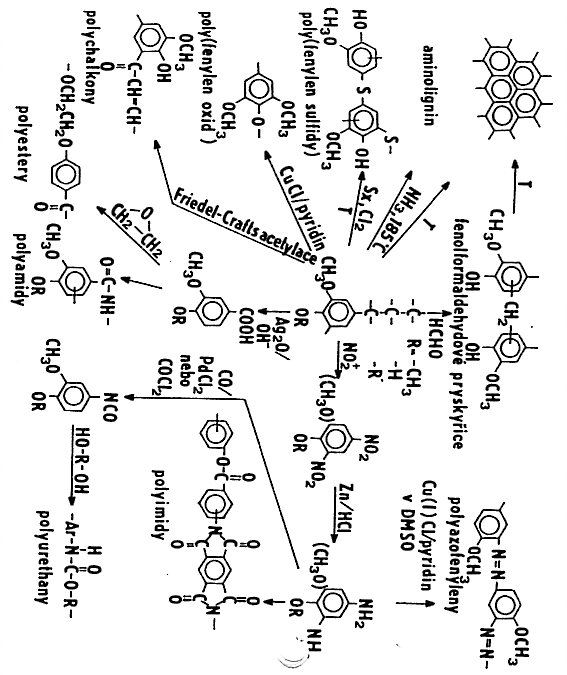 LIGNIN 7 – co s ním dělat ?
17. 10. 2013
PŘÍRODNÍ POLYMERY PŘF MU  6 2013
18
LIGNIN 8 – chemické a jiné využití
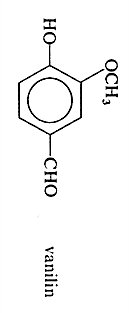 Chemické je ZATÍM  minimální
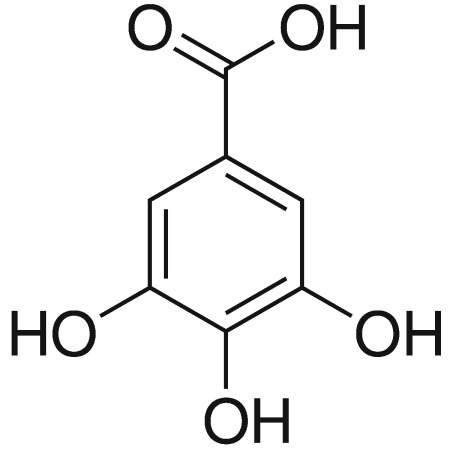 Jiné využití
Hlavní část, tzv. černé louhy,  se dosud spaluje
Kyselina gallová
ZHODNOCENÍ LIGNINU – LEVNÉHO ODPADNÍHO POLYMERU ČEKÁ PRÁVĚ NA VÁS!
17. 10. 2013
PŘÍRODNÍ POLYMERY PŘF MU  6 2013
19
Třísloviny
Třísloviny (taniny) jsou rostlinné polyfenoly trpké, svíravé či hořké chuti, které sráží proteiny a alkaloidy. 
Vyčiňují kůži na useň
Z chemického hlediska jsou to velké polyfenolické sloučeniny, které obsahují hydroxylové a karboxylové skupiny vázající se na proteiny a jiné makromolekuly. 
Mívají molekulovou hmotnost od 500 do 3 000 g/mol.
17. 10. 2013
PŘÍRODNÍ POLYMERY PŘF MU  6 2013
20
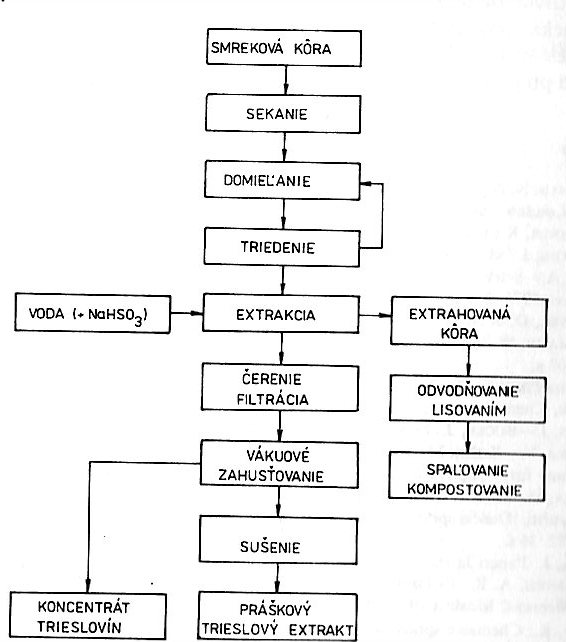 17. 10. 2013
PŘÍRODNÍ POLYMERY PŘF MU  6 2013
21
Tanin – jedna z možných struktur
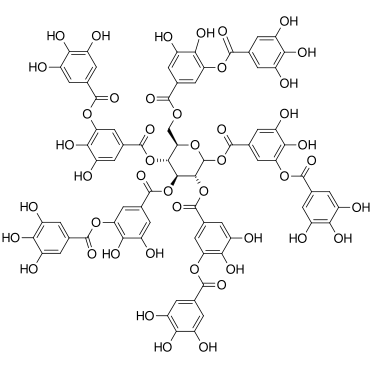 17. 10. 2013
PŘÍRODNÍ POLYMERY PŘF MU  6 2013
22
Tanin –další z možných struktur
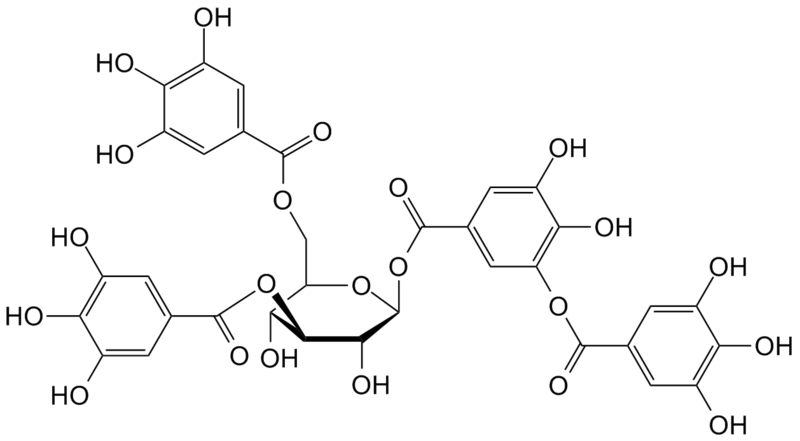 17. 10. 2013
PŘÍRODNÍ POLYMERY PŘF MU  6 2013
23
Tanin = kyselina tříslová
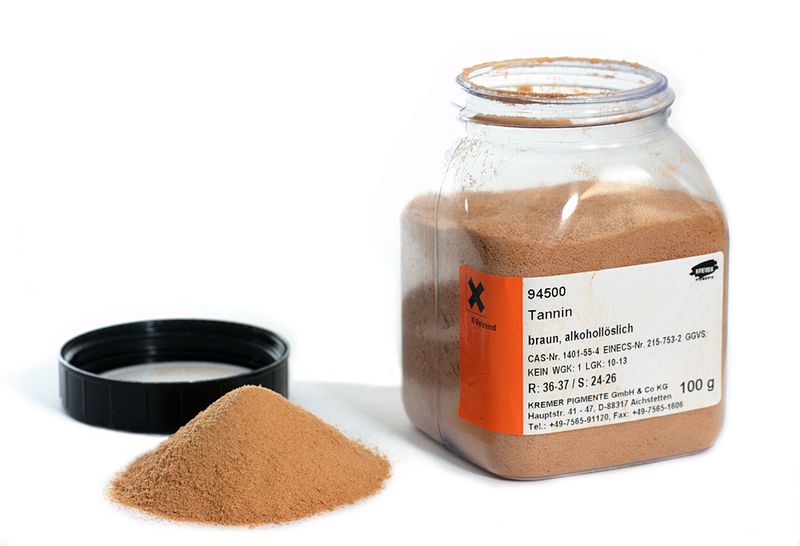 17. 10. 2013
PŘÍRODNÍ POLYMERY PŘF MU  6 2013
24
Tanin = kyselina tříslová
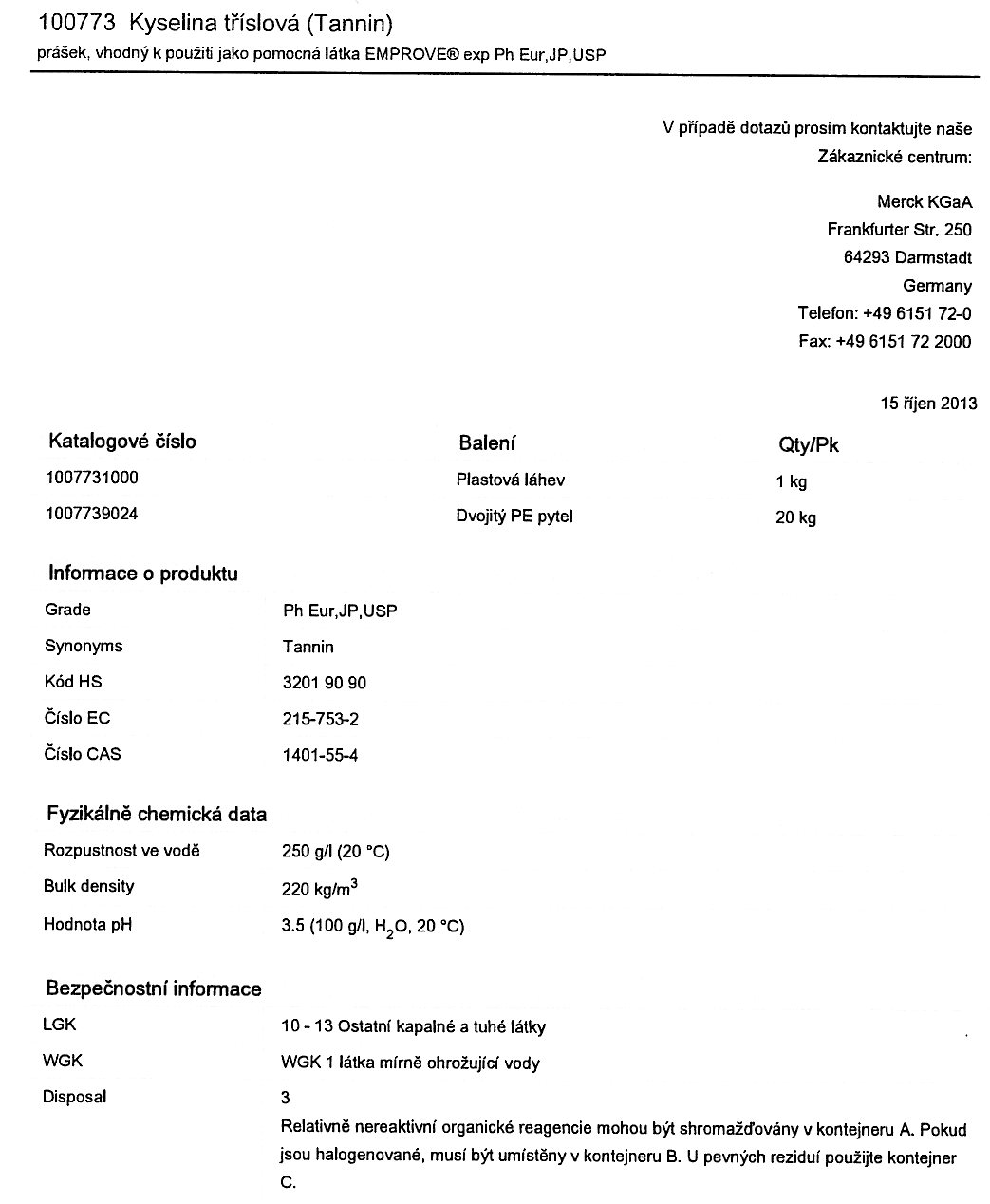 17. 10. 2013
PŘÍRODNÍ POLYMERY PŘF MU  6 2013
25
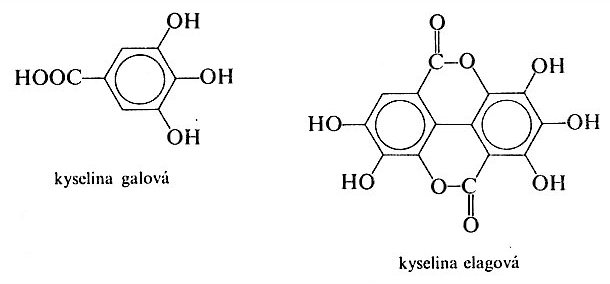 hydrolyzovatelné taniny = kys. gallová + navázané sacharidy
17. 10. 2013
PŘÍRODNÍ POLYMERY PŘF MU  6 2013
26
Flavonoidy > kondenzované taniny
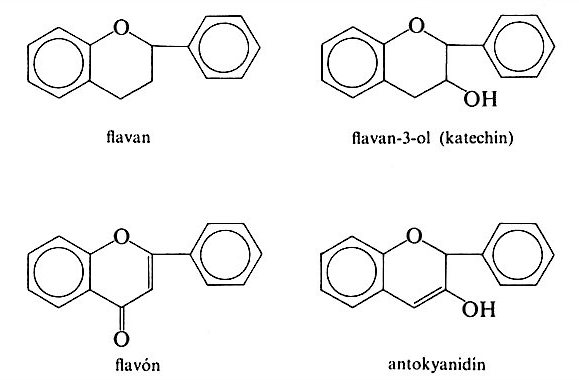 17. 10. 2013
PŘÍRODNÍ POLYMERY PŘF MU  6 2013
27
Taniny odvozené od STILBENU
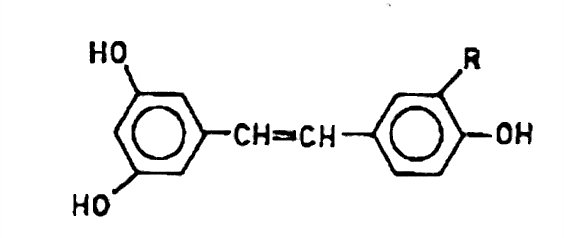 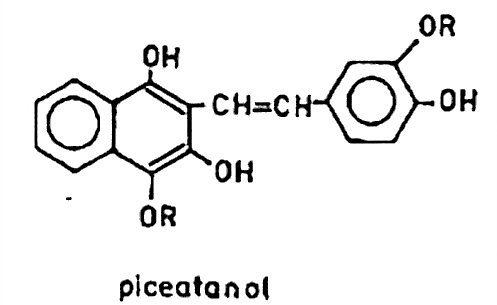 17. 10. 2013
PŘÍRODNÍ POLYMERY PŘF MU  6 2013
28
Flavonoidy > kondenzované taniny
&
hydrolyzovatelné taniny = kys. gallová (kys. Elagová) + navázané sacharidy
& 
Taniny odvozené od STILBENU

Se často vyskytují společně v jednom rostlinném extraktu
17. 10. 2013
PŘÍRODNÍ POLYMERY PŘF MU  6 2013
29
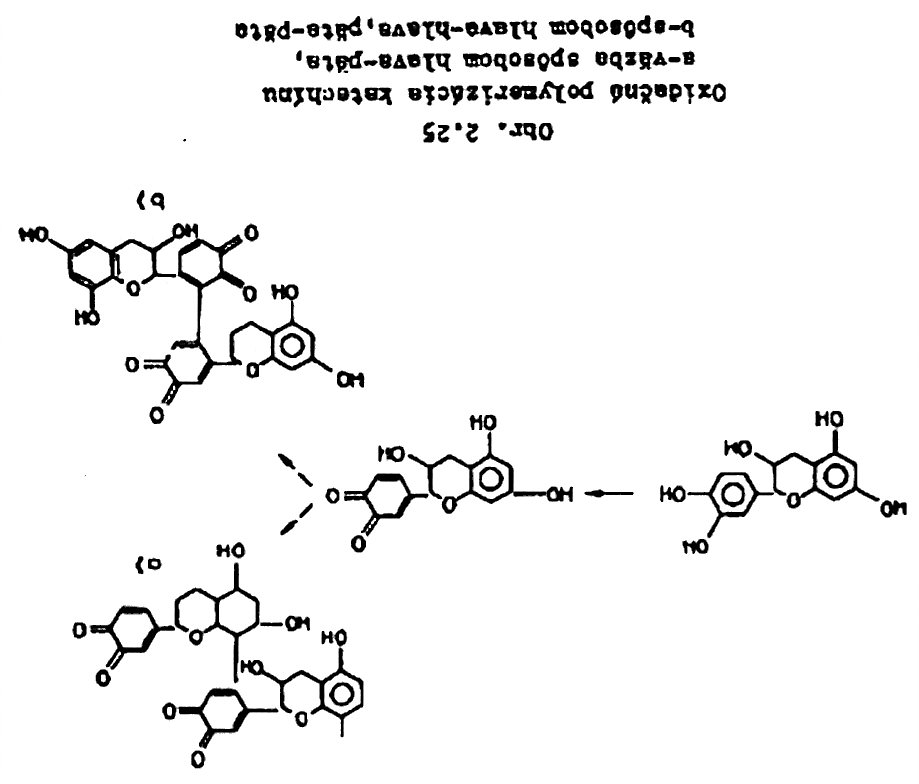 17. 10. 2013
PŘÍRODNÍ POLYMERY PŘF MU  6 2013
30
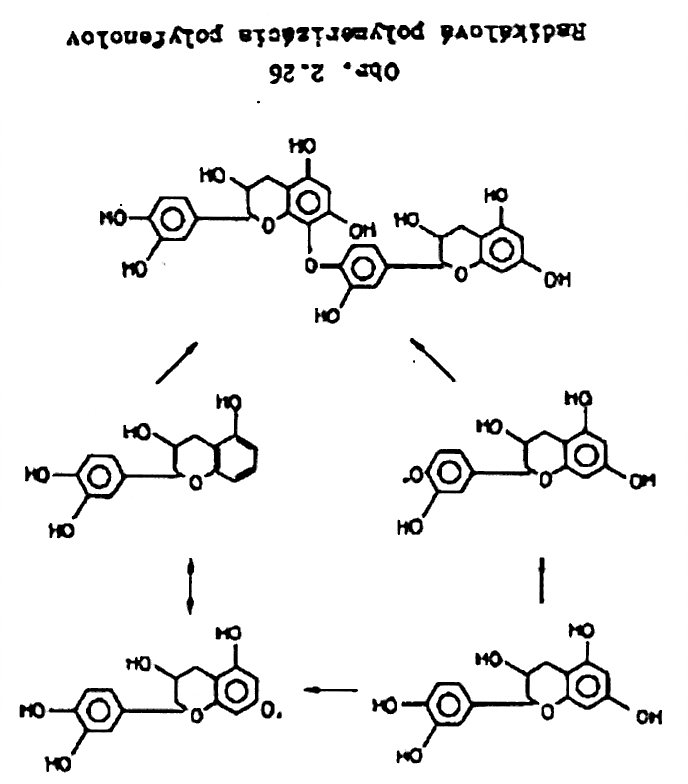 17. 10. 2013
PŘÍRODNÍ POLYMERY PŘF MU  6 2013
31
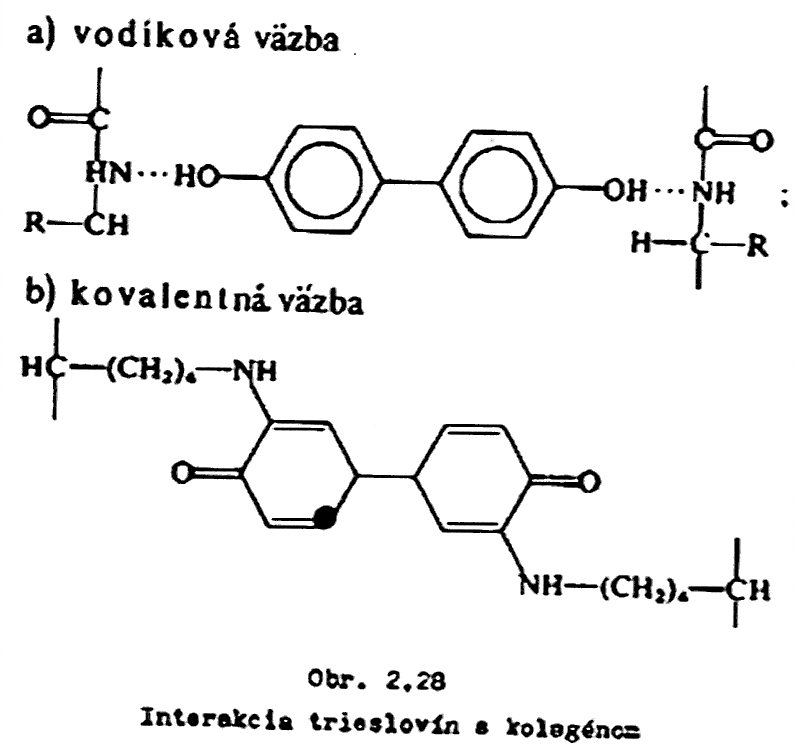 17. 10. 2013
PŘÍRODNÍ POLYMERY PŘF MU  6 2013
32
Duběnkový inkoust 1
Duběnkový inkoust (také železoduběnkový, železogalový inkoust) je inkoust fialovo-černé barvy, vyráběný ze solí železa a taninu z rostlinných zdrojů. Jde o organokovovou sloučeninu rozptýlenou ve vodě, ve které je stabilizována pojivem, který zajišťuje rozptýlení pigmentu v roztoku. V Evropě byl běžně používán od 12. do 19. století.
17. 10. 2013
PŘÍRODNÍ POLYMERY PŘF MU  6 2013
33
Duběnkový inkoust 2
„Opatři stejné váhové množství duběnek a višňové pryskyřice, pryskyřici namoč za dorůstajícího měsíce – 5. nebo
11. dne – do medoviny v množství, které se vejde do tří vaječných skořápek, nebo do vody a nech máčet dva týdny.
Duběnky roztluč na prášek a prosej sítem. Pak vezmi nevelké železné desky, dlouhé dva nebo tři prsty a široké jeden
prst a v počtu dvaceti nebo třiceti je pomocí provázku upevni na dřívko a zavěs do nádoby (s připravenou tekutinou).
Míchej dvakrát denně po dva týdny. Pak přilej tři lžíce vína a dvě lžíce čerstvého medu bez voštin. Inkoust slij tehdy,
až získá černou barvu, když je nebe čisté a jasné. Vydrží pak dva nebo tři roky i déle.“
17. 10. 2013
PŘÍRODNÍ POLYMERY PŘF MU  6 2013
34
Duběnkový inkoust 3
SLOŽKY
TANIN > tříslovina
ZELENÁ SKALICE
ARABSKÁ GUMA > rostlinná guma
VODA
17. 10. 2013
PŘÍRODNÍ POLYMERY PŘF MU  6 2013
35
Duběnkový inkoust 4
Reakce změny oxidačního stupně železa a tím černé barvy
Příčiny blednutí inkoustu a reakce iontu železa při této změně
Obnovování duběnkového inkoustu
TOTO BUDE V OTÁZKÁCH NA ZKOUŠCE!
17. 10. 2013
PŘÍRODNÍ POLYMERY PŘF MU  6 2013
36
INKOUST versus TUŠ
INKOUST je složen z: ……………
TUŠ je složena z: …………………
17. 10. 2013
PŘÍRODNÍ POLYMERY PŘF MU  6 2013
37
Huminové látky
Huminové látky jsou přírodní organické látky vznikající rozkladem převážně rostlinných zbytků. Huminové látky jen obtížně podléhají dalšímu rozkladu a jsou ve velkém množství obsažené v půdě, rašelině, uhlí a některých vodách. Podle rozpustnosti se dělí na huminy, huminové kyseliny a fulvonové (též fulvinové) kyseliny.
17. 10. 2013
PŘÍRODNÍ POLYMERY PŘF MU  6 2013
38
Huminové kyseliny
Huminové kyseliny jsou nerozpustné ve vodě s pH 2 a nižším, naopak při vyšším pH se rozpouštějí. Typická barva je hnědá až hnědočerná
Obsahují –OH a –COOH skupiny
17. 10. 2013
PŘÍRODNÍ POLYMERY PŘF MU  6 2013
39
1. generace - uhelné humáty: s tím jsem já pracoval!
Na konci 19. století byly humáty objeveny a od počátku 20. století vyráběny huminové preparáty z přírodní látky zvané leonardit, která je součástí některých uhelných nalezišť. Jde o organickou neprouhelnatělou hmotu. Protože tyto materiály vznikaly dlouhodobě a ležely miliony let v zemi, jsou obvykle vodou rozpustné složky (nízkomolekulární část a huminové soli) vyplavené a naopak huminové kyseliny na sebe za tuto dobu navázaly značné množství těžkých kovů.
Uhelné humáty se skládají převážně z vysokomolekulárních látek, takže nejsou zcela rozpustné. Obsahují 17-70 % huminových látek.
EXTRAKCE Z HNĚDÉHO UHLÍ
CÍLEM BYLA ADITIVACE LDPE A DOCÍLENÍ BIODEGRADOVATELNÉ FÓLIE
17. 10. 2013
PŘÍRODNÍ POLYMERY PŘF MU  6 2013
40